Sistem evropskih geografskih označb
dr. Tina Zavašnik BergantMinistrstvo za kmetijstvo, gozdarstvo in prehrano
KATEGORIJE PROIZVODOV VINSKE TRTE* IN GEOGRAFSKE OZNAČBE (1)    Vino(2)     Mlado vino, ki je še v vrenju(3)     Likersko vino(4)     Peneče vino(5)     Kakovostno peneče vino(6)     Kakovostno aromatično peneče vino(7)     Gazirano peneče vino(8)     Biser vino(9) 	  Gazirano biser vino(10)   Grozdni mošt(11)   Delno prevreti grozdni mošt(12)   Delno prevreti grozdni mošt iz sušenega grozdja(13)   Zgoščeni grozdni mošt(14)   Rektificirani zgoščeni grozdni mošt(15)   Vino iz sušenega grozdja(16)   Vino iz prezrelega grozdja(17)   Vinski kis									*1308/2013, Del II Priloge VII
…ki so lahko proizvodi z geografsko označbo v Uniji (1308/2013, čl. 92(1)

…ki so (trenutno) slovenski proizvodi z geografsko označbo (eAmbrosia)
Skupaj 17 imen geografskih označb za slovenska vina (ne za grozdje, ne za mošt)
Specifikacija geografske označbe je vezana na proizvod (vino), ki nosi to geografsko označbo.Za vse geografske označbe, ki so zaščitene v EU, velja enaka zakonodaja.
eAmbrosia je register zaščitenih IMEN geografskih označb vina, žganih pijač, kmetijskih proizvodov in živil
https://ec.europa.eu/info/food-farming-fisheries/food-safety-and-quality/certification/quality-labels/geographical-indications-register/

Nekatera imena slovenskih vin: Cviček, Teran, Metliška črnina, Belokranjec in Bizeljčan so prav tako IMENA geografskih označb (natančneje imena zaščitenih označb porekla) in so vpisana v register eAmbrosia.
Register TRADICIONALNIH IZRAZOV*, zaščitenih v Uniji
https://ec.europa.eu/info/food-farming-fisheries/food-safety-and-quality/certification/quality-labels/geographical-indications-register/tdt

Slovenski tradicionalni izrazi v sektorju vina so: penina, vrhunsko vino z zaščitenim geografskim poreklom, vino s priznanim tradicionalnim poimenovanjem, deželno vino PGO, mlado vino…*REGISTER (zaščitenih) TRADICIONALNIH IZRAZOV je ločen od uradnega registra IMEN geografskih označb eAmbrosia.
POSTOPEK REGISTRACIJE NOVE GEOGRAFSKE OZNAČBESKUPINA PRIDELOVALCEV− skupina pridelovalcev pripravi specifikacijo in enotni dokument (povzetek specifikacije), druga dokazila za potrditev zahtev iz 1308/2013, čl. 93− skupina pridelovalcev vloži vlogo na MKGP (pristojni organ)NACIONALNI POSTOPEK PRI PRISTOJNEM ORGANU− MKGP objavi vlogo in specifikacijo na spletni strani gov.si, možnost ugovora− MKGP prouči vlogo, potrdi, zavrne registracijo nove geografske označbe
POSTOPEK REGISTRACIJE NOVE GEOGRAFSKE OZNAČBEPOSTOPEK NA RAVNI UNIJE− MKGP vloži vlogo za registracijo (specifikacija, enotni dokument) pri Evropski komisiji − Evropska komisija objavi enotni dokument in povezavo na specifikacijo v Uradnem listu Evropske Unije, možnost ugovora− Komisija prouči vlogo, potrdi/zavrne registracijo z izvedbeno uredbo in jo objavi v Uradnem listu Evropske unije− Komisija vpiše novo geografsko označbo v uradni register geografskih označb eAmbrosia
SPREMEMBE ŽE REGISTRIRANIH GEOGRAFSKIH OZNAČBStandardne spremembe, začasne spremembe specifikacije:- se potrdijo samo na nacionalni ravni - Evropsko Komisijo se obvesti o spremembi, le-ta spremembo tudi objavi- ni možnosti ugovora drugih držav- npr. sprememba analitskih ali senzoričnih parametrov (posledica podnebnih sprememb)- sprememba hektarskega donosa vina z geografsko označbo (l/ha)- dovoljena delna dealkoholizacija vina z geografsko označboSpremembe na ravni Unije: - daljši postopek, kot postopek za registracijo nove geografske označbe - možnost ugovora drugih držav- npr. sprememba imena- razširitev zamejenega geografskega območja v drugo državo- dodajanje kategorije proizvoda vinske trte
Nova uredba o geografskih označbah in shemah kakovosti (vino + žgane pijače + kmetijski proizvodi  + živila) v pripravi: 

Delovna skupina na Svetu EU je zaključila z delom konec aprila 2023.
Posebni odbor za kmetijstvo/Svet EU (AGRIFISH): splošni pristop („pogajalska izhodišča“ Sveta EU za trialoge).

TRIALOGI (Pogajanja me Evropsko Komisijo, Evropskim parlamentom in Svetom EU) potekajo od junija 2023 naprej.

Uredba naj bi bila sprejeta jeseni 2023 ali vsaj do konca leta 2023 (datum začetka veljavnosti). Uporabljati naj bi se začela eno leto (?) po sprejetju (začetek 2024?).
Skupaj 17 imen geografskih označb za slovenska vina
Zaščitena geografska označba (ZGO)
geografska označba vinorodne dežele
Zaščitena označba porekla  (ZOP)
geografska označba vinorodnega okoliša ali tradicionalno poimenovanje (Cviček, Teran…)
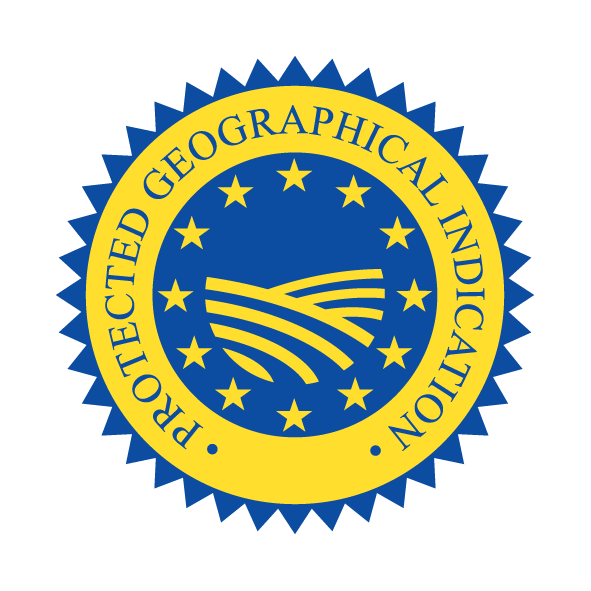 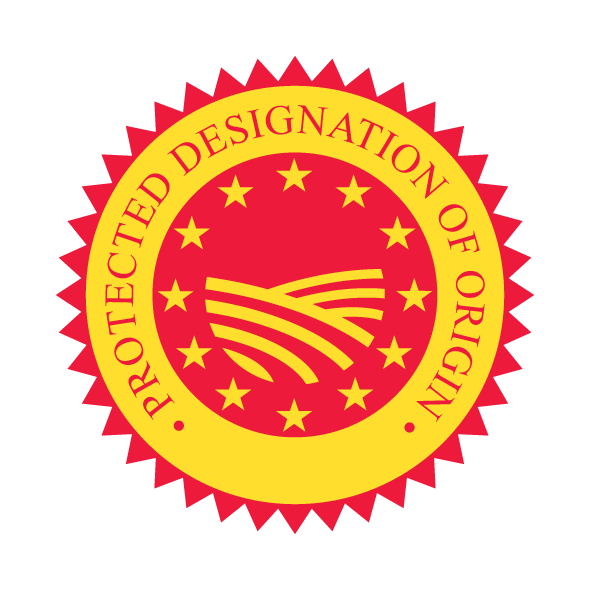 ZOP: 4+3+2+5
ZGO: 3
Kontakt, informacije
Ministrstvo za kmetijstvo, gozdarstvo in prehrano 
Dunajska cesta 22, Ljubljana
Direktorat za kmetijstvo

gp.mkgp@gov.si

www.mkgp.gov.si